Luke 7:11-13HCSB
11 Soon afterward He was on His way to a town called Nain. His disciples and a large crowd were traveling with Him. 12 Just as He neared the gate of the town, a dead man was being carried out. He was his mother’s only son, and she was a widow. A large crowd from the city was also with her. 13 When the Lord saw her, He had compassion (to have the bowels yearn, feel sympathy, to pity) on her and said, “Don’t cry.”
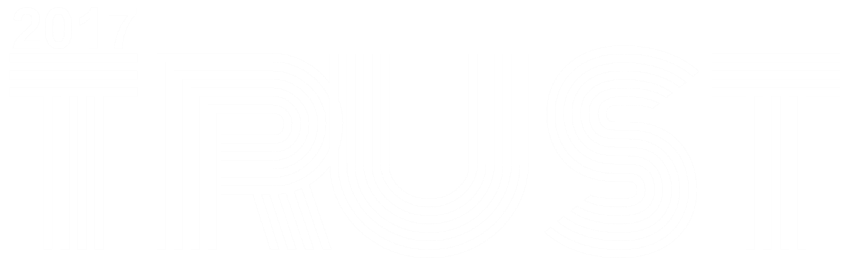 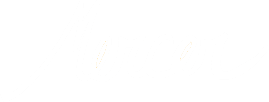 Exodus 34:6HCSB
6 Then the Lord passed in front of him and proclaimed: Yahweh—Yahweh is a compassionate and gracious God, slow to anger and rich in faithful love and truth,
Deuteronomy 4:31HCSB
31 He will not leave you, destroy you, or forget the covenant with your fathers that He swore to them by oath, because the Lord your God is a compassionate God.
Psalm 116:5HCSB
5 The Lord is gracious and righteous; 
our God is compassionate.
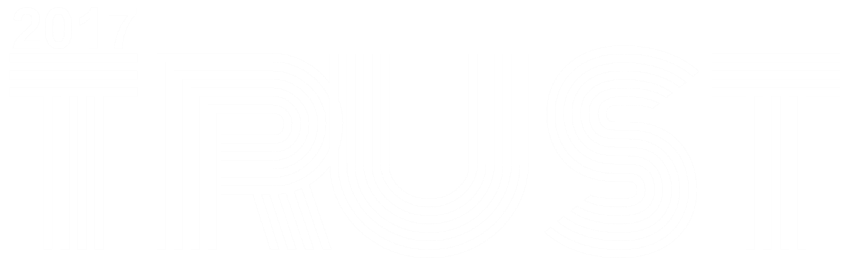 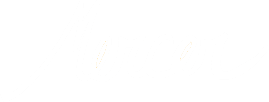 Psalm 10:17NLT
17 Lord, you know the hopes of the helpless. Surely you will hear their cries and comfort them.
1 Peter 5:7GWT
7 Turn all your anxiety over to God because he cares for you.
Psalm 56:8-9WEB
8 You Yourself have recorded my wanderings (misery). Put my tears in Your bottle. Are they not in Your records? 9 Then my enemies will retreat on the day when I call. This I know: God is for me. 10 In God, whose word I praise,
in the Lord, whose word I praise, 11 in God I trust; I will not fear.
What can man do to me?
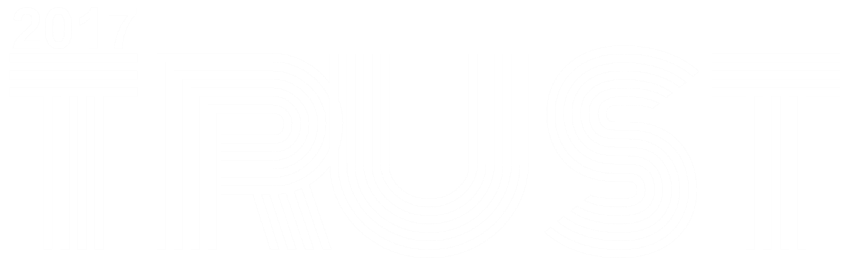 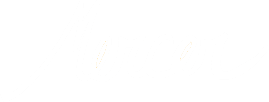 Luke 7:13-17HCSB
13 When the Lord saw her, He had compassion on her and said, “Don’t cry.”  14 Then He came up and touched the open coffin, and the pallbearers stopped. And He said, “Young man, I tell you, get up!” 15 The dead man sat up and began to speak, and Jesus gave him to his mother. 16 Then fear came over everyone, and they glorified God, saying, “A great prophet has risen among us,” and “God has visited His people.” 17 This report about Him went throughout Judea and all the vicinity.
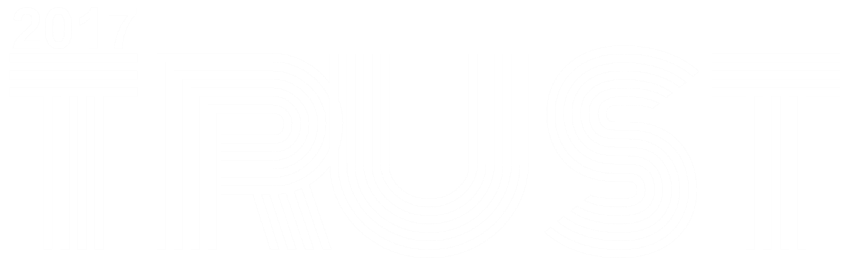 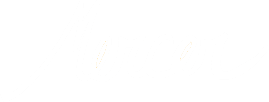